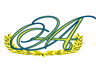 Про зміни в плануванні освітнього процесу з навчальних предметів у 5–11 (12) класах закладів ЗСОу 2020/2021 навчальному році
Кротова І.В., завідувач Центру методичної та аналітичної роботи КВНЗ «Харківська академія неперервної освіти»
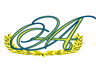 Нормативно-правова база
Видано до  2019/2020 навчального року:

Типова освітня програма закладів загальної середньої освіти ІІ ступеня, затверджена наказом Міністерства освіти і науки України від 20.04.2018 № 405.
Типова освітня програма закладів загальної середньої освіти ІІІ ступеня, затверджена наказом Міністерства освіти і науки України від 20.04.2018 № 407.
Типова освітня програма закладів загальної середньої освіти ІІІ ступеня, затверджена наказом Міністерства освіти і науки України від 20.04.2018 № 408.
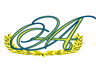 Нормативно-правова база
Видано протягом  2019/2020 навчального року:

Наказ Міністерства освіти і науки України від 28.11.2019 № 1493 «Про внесення змін до типової освітньої програми закладів загальної середньої освіти ІІІ ступеня».
Лист Міністерства освіти і науки України від 16.04.2020 №1/9-213 «Щодо проведення підсумкового оцінювання та організованого завершення 2019-2020 навчального року».
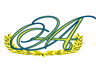 Проєкт державного стандарту базової середньої освіти(громадське обговорення тривало 04-31 березня 2020 року)
Розроблений на засадах компетентнісного, діяльнісного та особистісно зорієнтованого підходів у відповідності до Концепції Нової Української школи.
Передбачено визначення рамки змісту освітнього процесу у вигляді ціннісного підґрунтя, ключових компетентностей та спільних  для них умінь (м’яких навичок).
Додано розширений опис компетентнісного потенціалу кожної освітньої  галузі, що унаочнює можливість інтеграції всіх ключових компетентностей та їх реалізації через навчальний зміст кожної галузі.
Окрім загальних результатів навчання, окреслено й конкретні його результати та включено індикатори оцінювання. 
Здійснено конкретизацію вимог з метою забезпечення можливості розроблення модельних навчальних програм та критеріїв оцінювання результатів навчання учнів на підставі Державного стандарту.
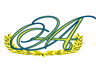 Проєкт державного стандарту базової середньої освіти(громадське обговорення тривало 04-31 березня 2020 року)
Опис результатів навчання здійснено з орієнтуванням на достатній рівень засвоєння учнями.
Змістове наповнення освітніх галузей представлено через «ядро змісту», яке окреслює коло обов’язкових для засвоєння понять, але буде розширено на рівні модельних навчальних програм.
В освітніх галузях не визначено начальних предметів, що дозволить у подальшому розробити кілька типових навчальних планів як складових типової освітньої програми, із різними варіантами вивчення освітніх галузей (через окремі предмети та інтегровані курси). Заклади освіти зможуть обирати один із запропонованих планів або розробляти свій відповідно до наданої автономії.
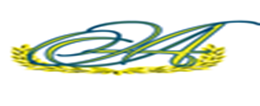 Базовий навчальний план базової середньої освіти
Кількість навчальних годин на вивчення кожної освітньої галузі може збільшуватися з урахуванням перерозподілу різниці між рекомендованою та мінімальною кількістю начальних годин інших освітніх галузей.
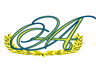 Відповідно до наказу МОНУ від 28.11.2019 № 1493 «Про внесення змін до типової освітньої програми закладів загальної середньої освіти ІІІ ступеня»:
Закладам ЗСО для складання власного навчального плану пропонується 2 варіанти організації освітнього процесу.
Заклад освіти, складаючи свій навчальний план, може комбінувати перелік предметів з обох запропонованих варіантів (наприклад, у класах суспільно-гуманітарного спрямування вивчати інтегрований курс «Історія: Україна і світ» та окремі предмети природничого циклу, а не інтегрований курс «Природничі науки»).
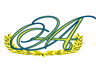 Відповідно до наказу МОНУ від 28.11.2019 № 1493 «Про внесення змін до типової освітньої програми закладів загальної середньої освіти ІІІ ступеня»:
У представлених варіантах Навчального плану зазначено мінімальну кількість тижневих годин на вивчення базових предметів, що має забезпечити досягнення рівня  очікуваних результатів  навчання учнів  згідно  з  вимогами Державного стандарту.  
Заклад  освіти  може збільшувати кількість  годин  на вивчення базових предметів за рахунок додаткових годин Навчального плану.
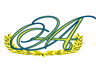 МАТЕМАТИКА(як для рівня стандарту, так і для профільного рівня)
Програма з математики складається з двох окремих курсів (алгебра і початки аналізу та геометрія), які вивчаються протягом усього навчального року
Семестрове оцінювання здійснюється на підставі тематичного окремо з алгебри і початків аналізу й окремо з геометрії.
Семестрова оцінка з математики виводиться як середнє арифметичне семестрових оцінок із двох математичних курсів.
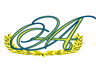 ФІЗИКА ТА АСТРОНОМІЯ
Навчання може здійснюватися за двома варіантами: 
як два окремі предмети - «Фізика» (за програмою авторського колективу  під  керівництвом В.М.Локтєва),  «Астрономія» (за  програмою авторського колективу під керівництвом Я.Я.Яцківа),  що зазначаються в Навчальному плані; 
як  один  предмет  «Фізика  і  астрономія»  (за  програмою  авторського колективу під керівництвом Ляшенка О.І.) У такому разі можливе послідовне або паралельне вивчення фізичного й астрономічного складників,  а розподіл годин між ними здійснюється відповідно до навчальної програми.
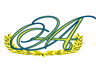 РОСІЙСЬКА МОВА ТА ЛІТЕРАТУРА
У класах з  навчанням мовою корінного народу, національної меншини предмет «Мова та література корінного народу, національної меншини» може вивчатися  як  інтегрований  курс  або як окремі  предмети  «Мова корінного народу, національної меншини», «Література корінного народу, національної меншини», що зазначаються в Навчальному плані. 
	Проте, навчальна програма на сьогодні є тільки одна – «Російська мова і література. Програма інтегрованого курсу для 10 – 11 класів загальноосвітніх навчальних закладів з навчанням російською мовою рівень стандарту».
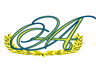 ВИБІРКОВО-ОБОВ’ЯЗКОВІ ПРЕДМЕТИ
Інформатика
Технології 
Мистецтво
Фінансова грамотність
	Із запропонованого переліку учень має обрати два предмети.
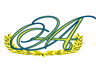 ФІНАНСОВА ГРАМОТНІСТЬ
Як вибірково-обов’язковий предмет «Фінансова грамотність» може вивчатися за програмами:
	«Фінансова грамотність. Фінанси. Що? Чому? Як?» для учнів 10(11) класів (35 год.) за заг. редакцією Т.С. Смовженко, А.Я. Кузнєцової (гриф «Рекомендовано Міністерством освіти і науки України», лист МОНУ від 28.05.2019 № 1/11-4995);
	«Фінансова грамотність. Фінанси. Що? Чому? Як?» для учнів 10(11) класів (105 год.) за заг. редакцією Т.С. Смовженко, А.Я. Кузнєцової (гриф «Рекомендовано Міністерством освіти і науки України», лист МОНУ від 27.05.2019 № 1/11-4962).
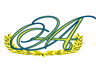 Відповідно до листа МОН України від  16 квітня 2020 року № 1/9-213 «Щодо проведення підсумковогооцінювання та організованогозавершення 2019-2020 навчального року»:
організувати на початку 2020/2021 навчального року в 2-11-х класах проведення вхідного оцінювання учнів з метою діагностування рівня їх навчальних досягнень за попередній рік та планування подальшої роботи із систематизації, узагальнення та закріплення навчального матеріалу, що вивчався дистанційно;
	передбачити під час календарно-тематичного планування на 2020/2021 навчальний рік суттєве збільшення навчального часу на узагальнення та закріплення навчального матеріалу за попередній рік.
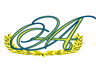 Технології дистанційного навчання у 2020/2021 навчальному році
«Технології дистанційного навчання будуть використовувати у школі більше, і ми перейдемо до іншого формату навчання. Тобто будуть поєднуватися і класно-урочна система, і технології змішаного навчання. З вересня, думаю, вони будуть краще використовуватися в наших школах», - т.в.о. Міністра освіти і науки Любомира Мандзій.
	До кінця червня Міністерством будуть розроблені відповідні рекомендації, за якими вчителі зможуть планувати освітній процес зі своїх предметів на наступний навчальний рік.
Технології дистанційного навчання у 2020/2021 навчальному році
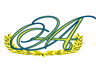 «Буде так зване «коригувальне навчання». Учителі зможуть з'ясувати  опанування того матеріалу учнями, який припав на карантин. І тут буде індивідуальний підхід виключно кожного класу й кожного вчителя», - Любомира Мандзій.
	За словами Любомири Мандзій, Міністерство освіти і науки не буде встановлювати терміни, але цю роботу передбачають здійснити у вересні.
Технології дистанційного навчання у 2020/2021 навчальному році
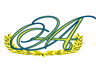 Методичний Інтернет-марафон на сайті КВНЗ «Харківська академія неперервної освіти» - методичні рекомендації та практичні поради щодо здійснення дистанційного навчання й оцінювання, використання відповідних технологій; конспекти уроків, презентації, відеоуроки, дистанційні тестові завдання та матеріали з досвіду роботи вчителів-предметників.
АНОНС. Майстер-класи в режимі веб-семінарів для вчителів 11 класів із підготовки учнів до ЗНО
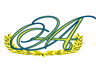 На сайті Академії 22.05.2020 розміщено анонси і програми онлайн-майстер-класів для вчителів української мови та літератури, математики, англійської мови «Організація та проведення роботи щодо підготовки учнів до ЗНО на засадах індивідуального підходу (з урахуванням дистанційної підготовки)» (у межах регіонального освітнього проєкту «Модернізація змісту та форм підготовки учнів до ЗНО в закладах ЗСО»):

27.05.2020 – з математики (14.00 – 15.30);
28.05.2020 – з української мови та літератури (14.00 – 15.30);
29.05.2020 – з  англійської мови (14.00 – 15.00).

	Посилання на веб-семінари будуть розміщуватися на головній сторінці сайту Академії в день проведення (за 20 хвилин до початку заходу).
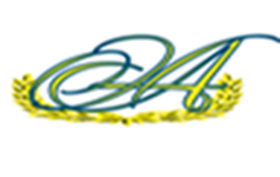 ДЯКУЮ 
ЗА УВАГУ!